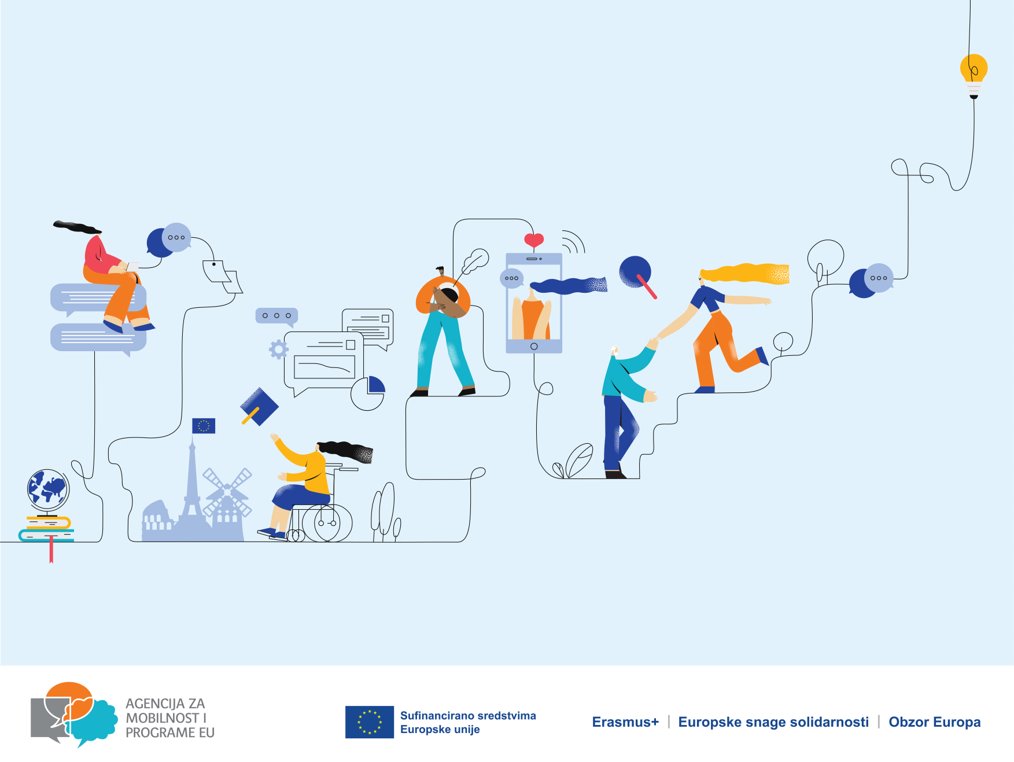 Ispunjavanje prijavnog obrasca za KA171 projekte
Iva Vlastelica
Odjel za visoko obrazovanje, Agencija za mobilnost i programe EU9. prosinca 2021.
Ispunjavanje prijavnog obrazca
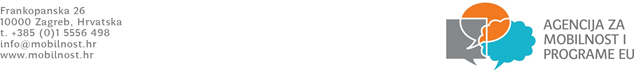 Informacije na stranicama Agencije o objavi Poziva na podnošenje prijedloga za program Erasmus+ za 2022. godinu
Informacije na stranicama Agencije za pisanje i prijavu projekata
Prijavni obrasci dostupni su na službenim internetskim stranicama Europske komisije za programe Erasmus+ i Europske snage solidarnosti: https://webgate.ec.europa.eu/erasmus-esc/index/ 

Odabrati Erasmus+ prilike,otvorene pozive za visoko obrazovanjete KA171-HED
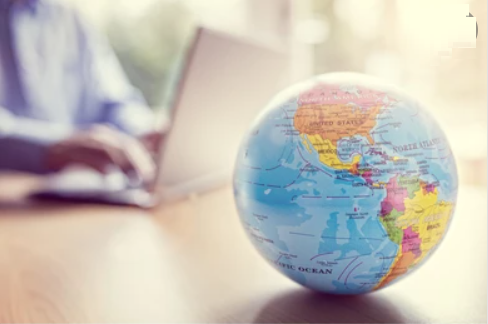 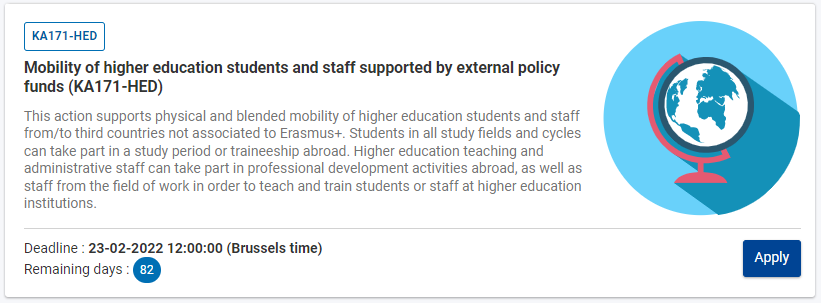 Obrazac se automatski sačuva svakih nekoliko sekundi tijekom ispunjavanja.
Rok za prijavu: 23. veljače 2022. u 12 sati po briselskom vremenu
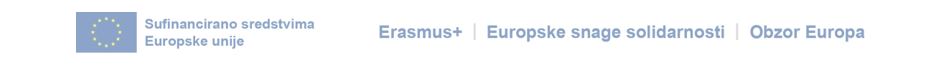 Ispunjavanje prijavnog obrazcaKontekst i prijaviteljska organizacija
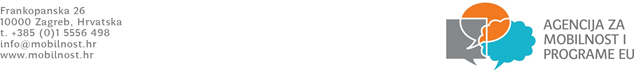 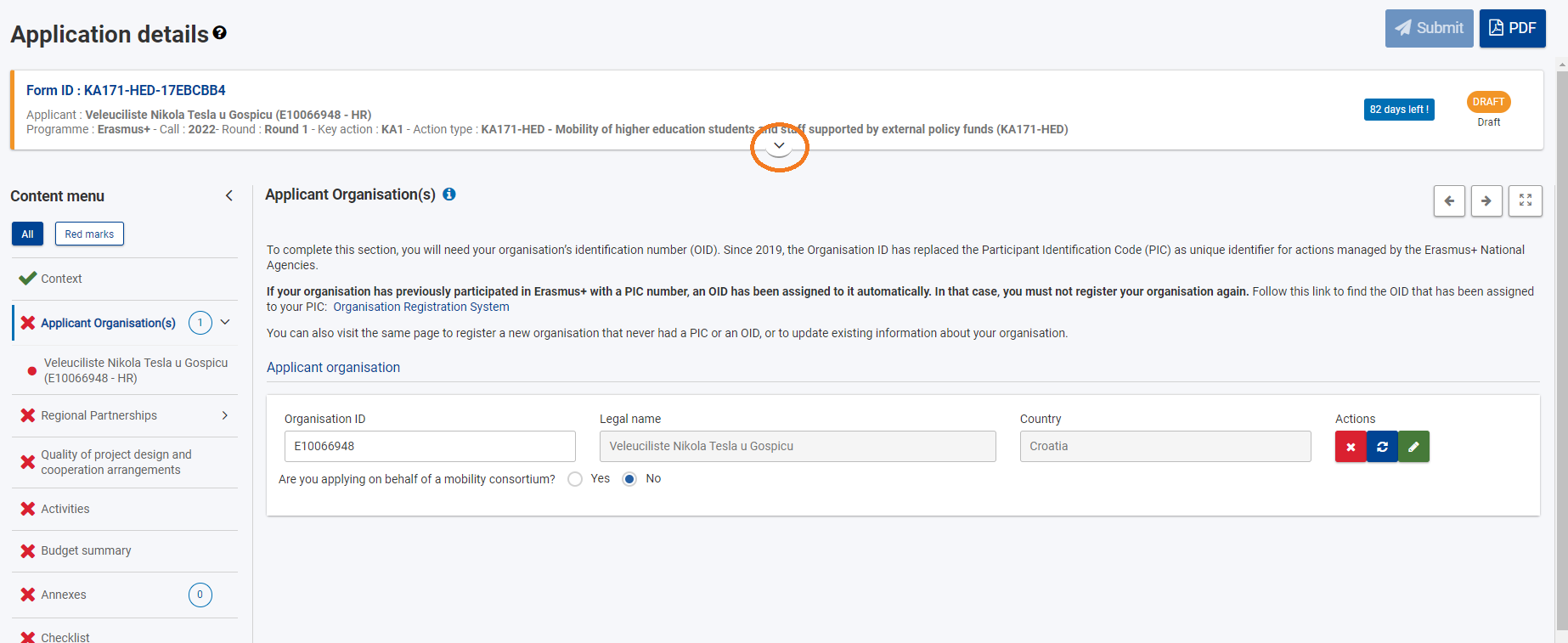 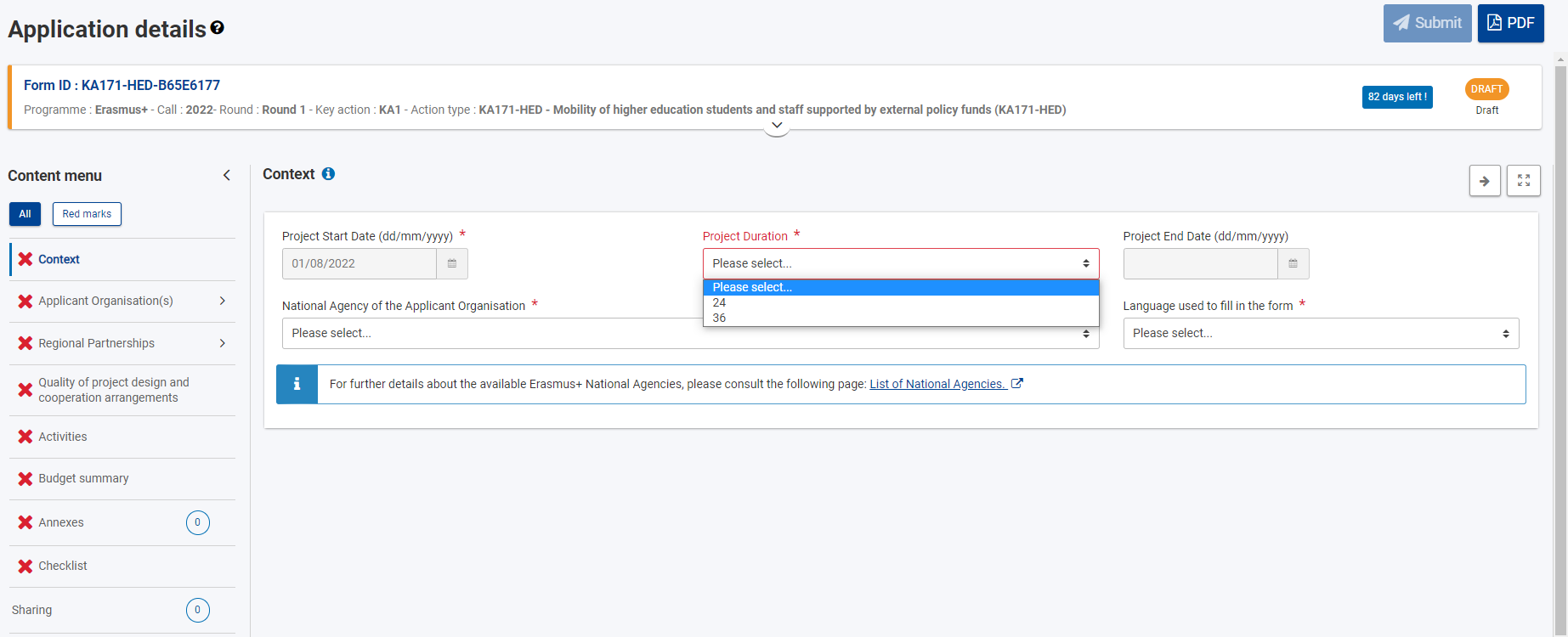 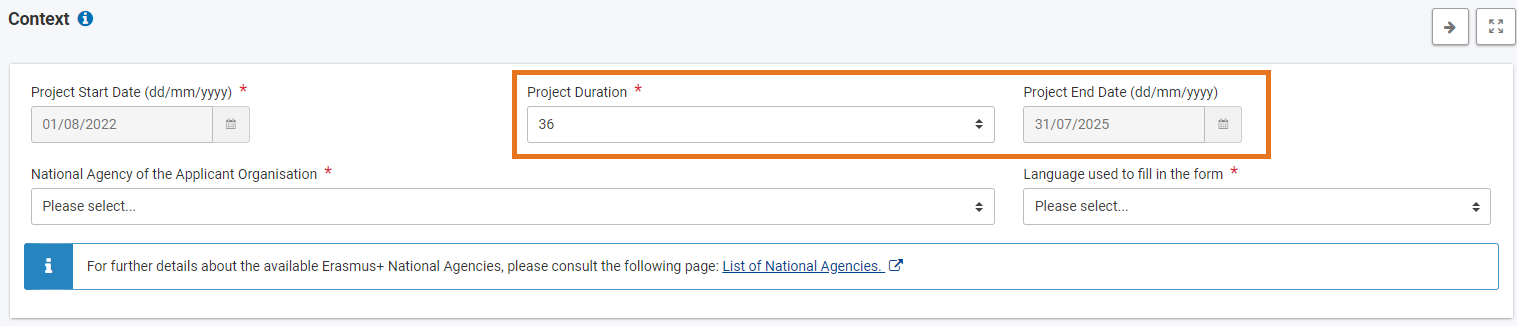 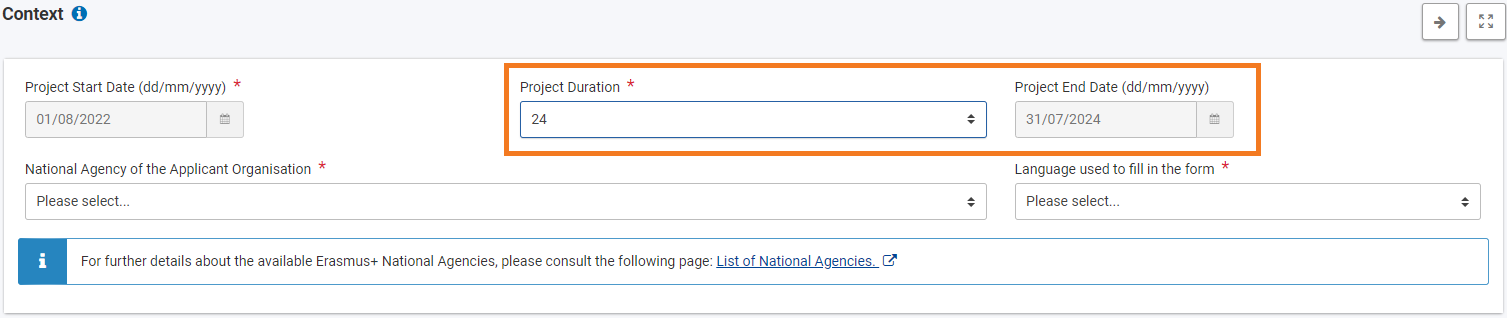 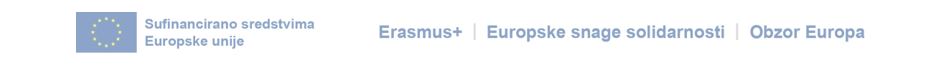 Ispunjavanje prijavnog obrazcaKontekst i prijaviteljska organizacija
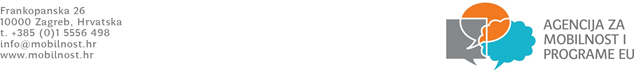 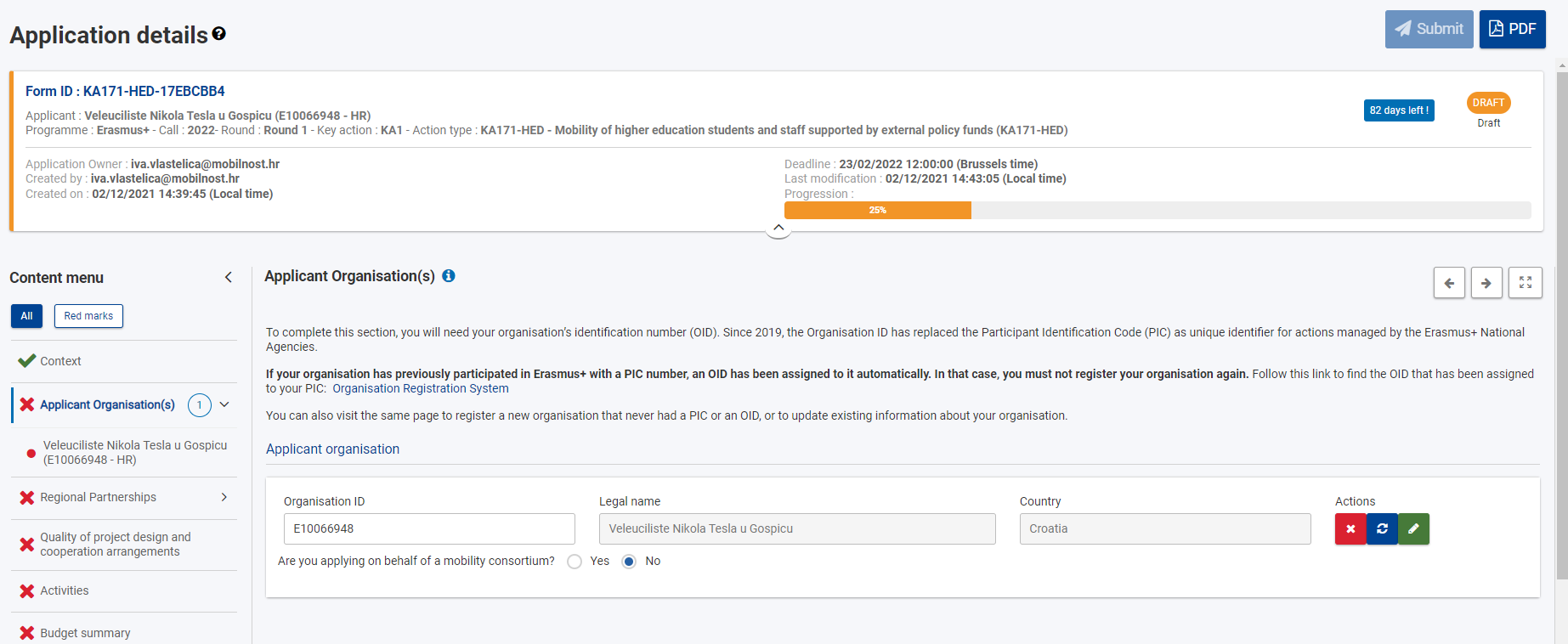 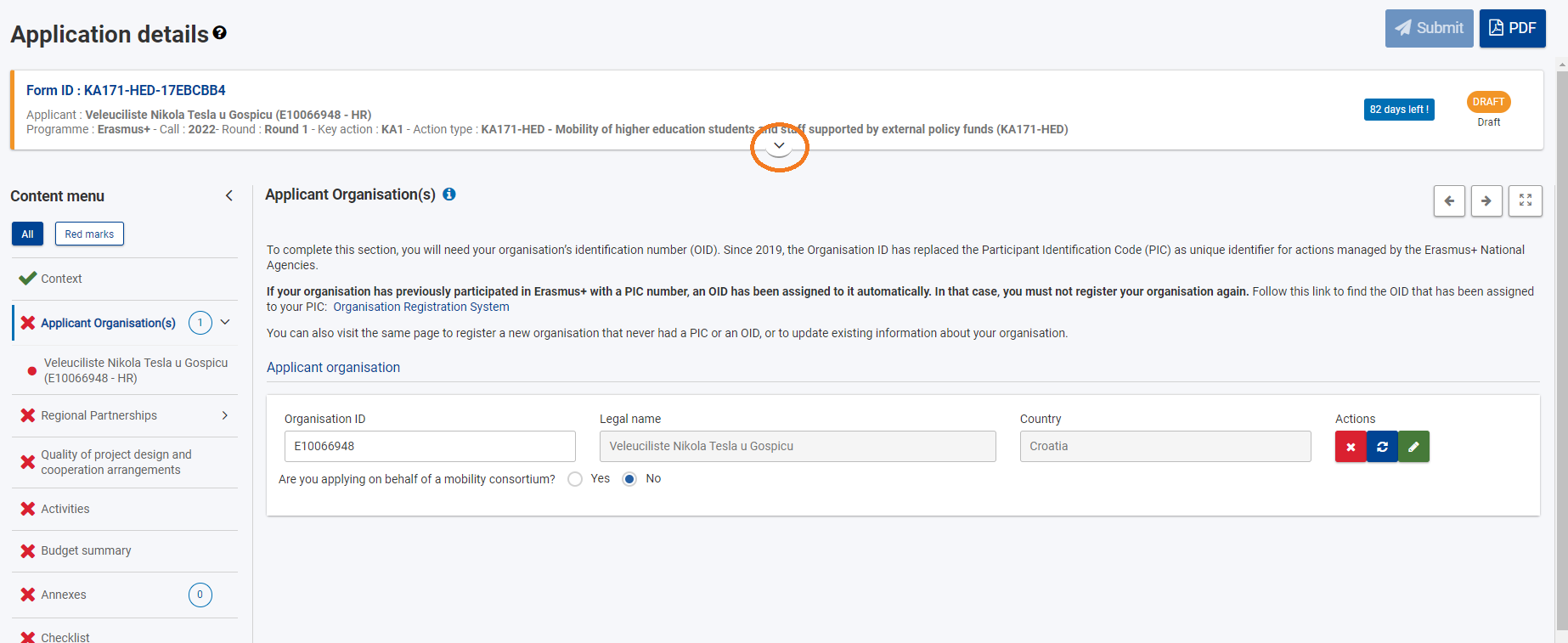 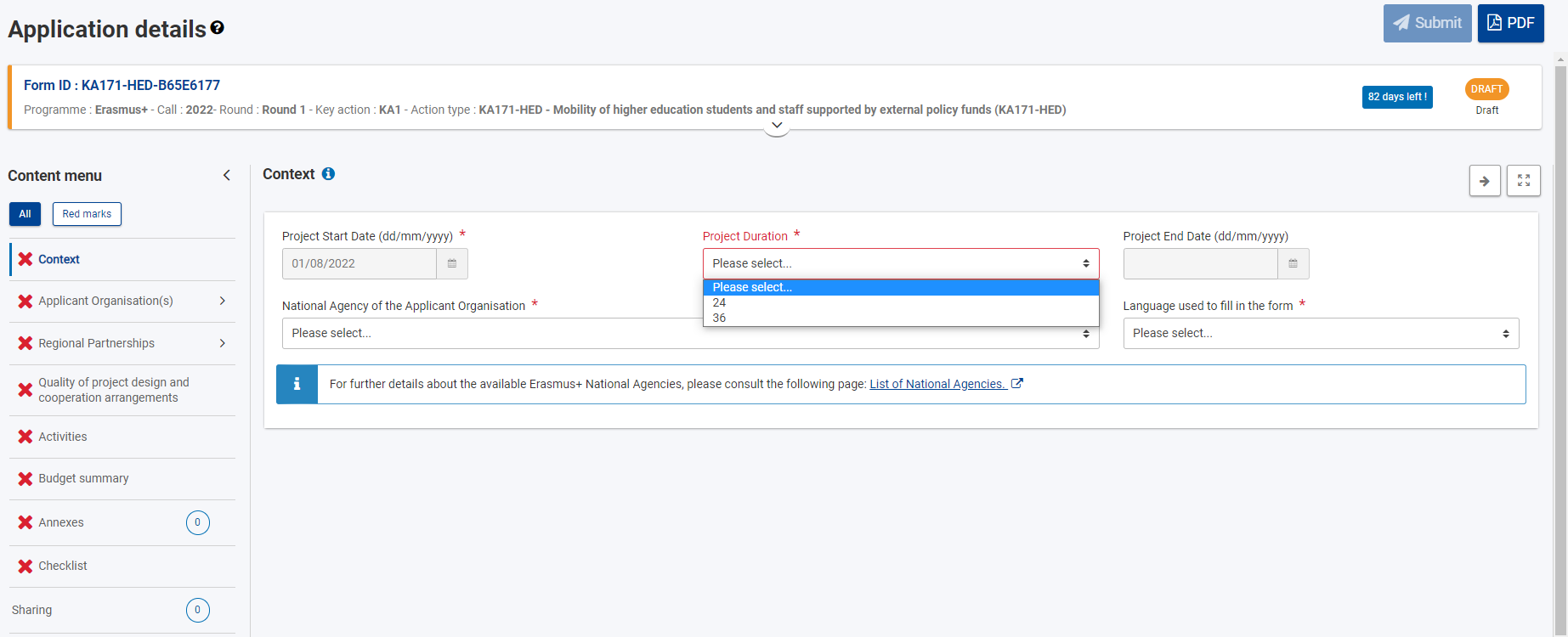 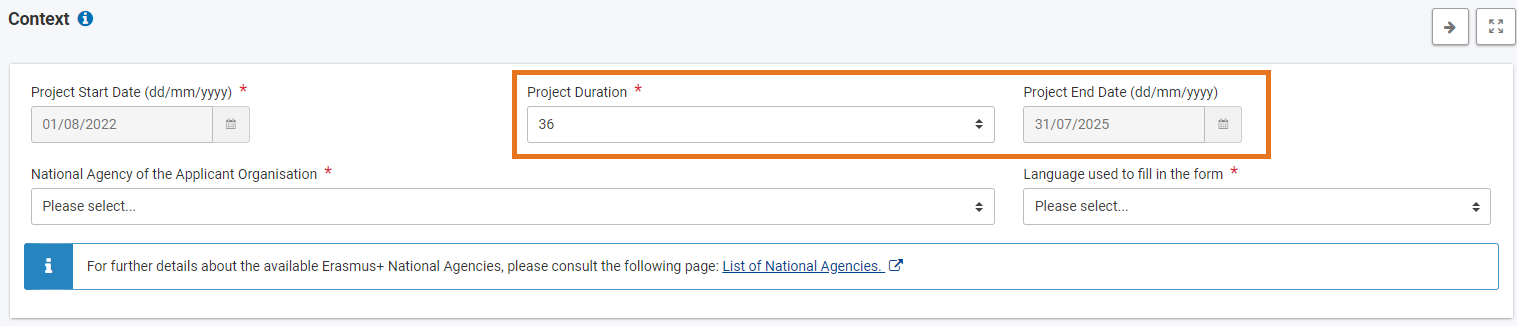 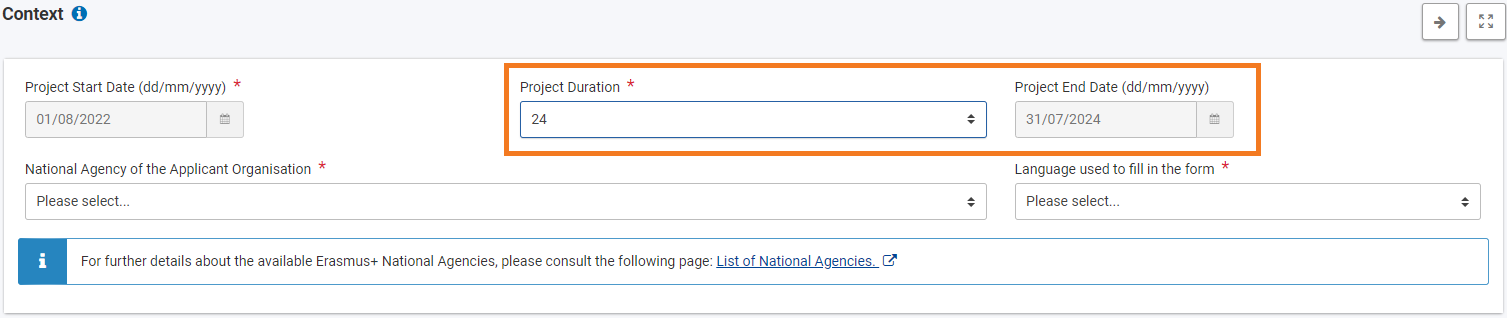 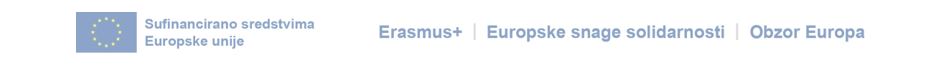 Ispunjavanje prijavnog obrazcaKontekst i prijaviteljska organizacija
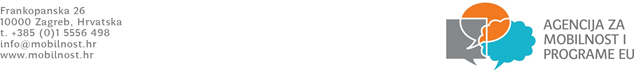 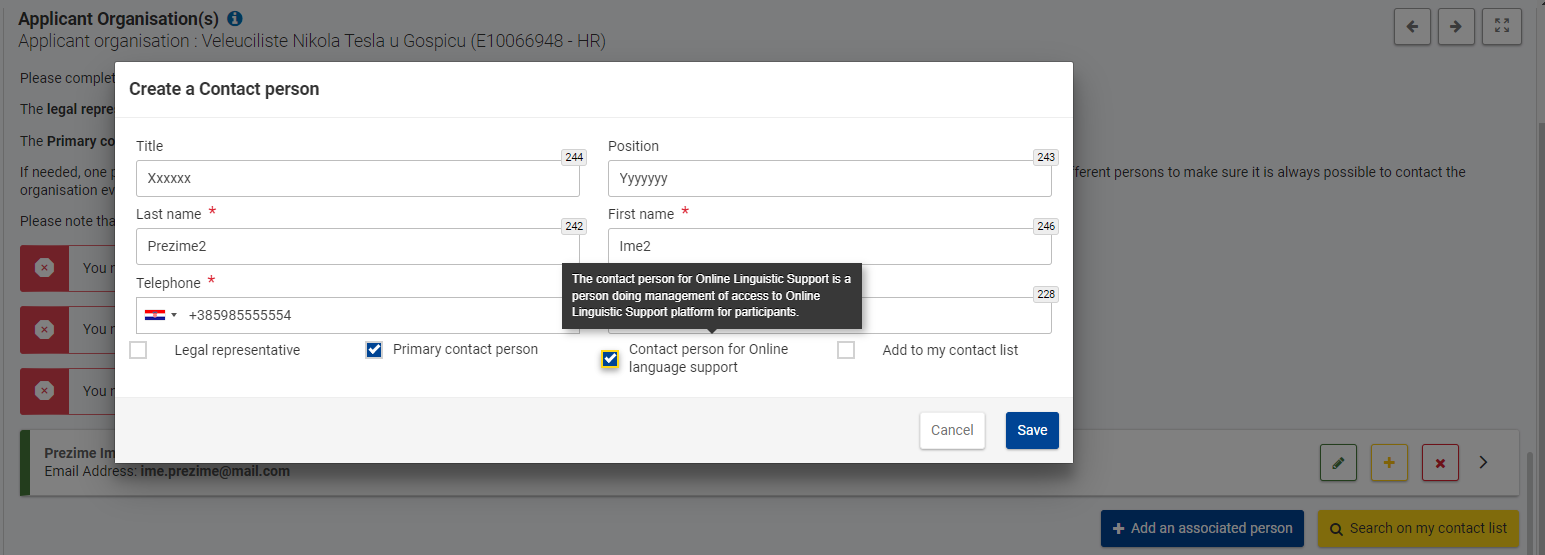 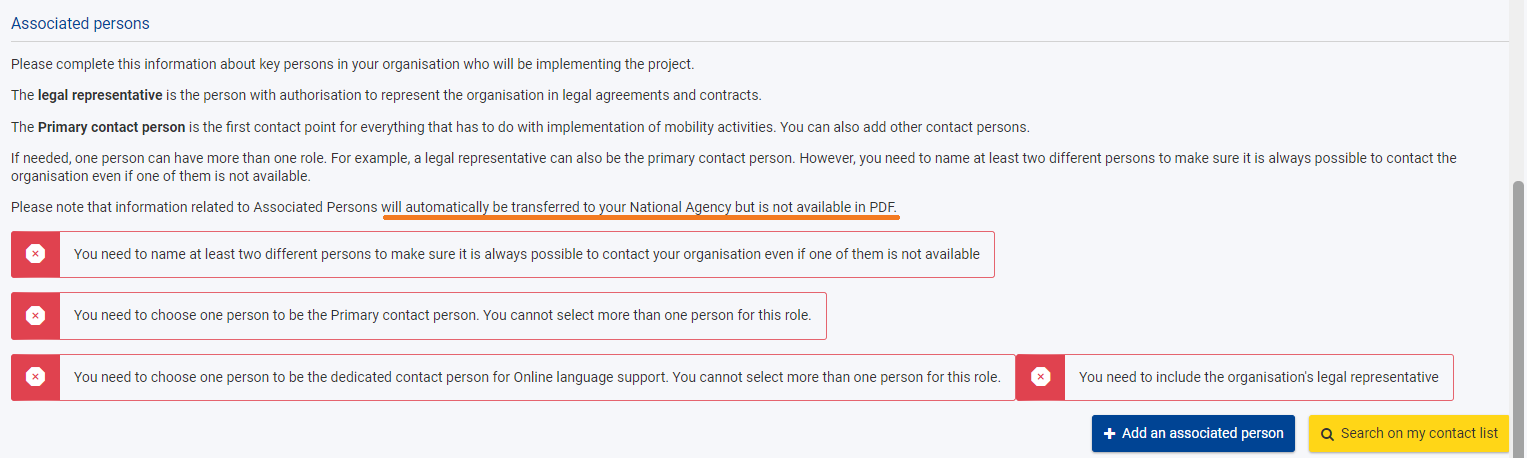 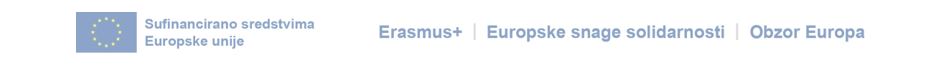 Ispunjavanje prijavnog obrazcaRegionalna partnerstva
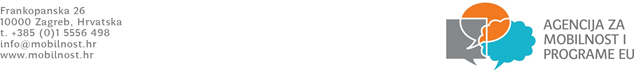 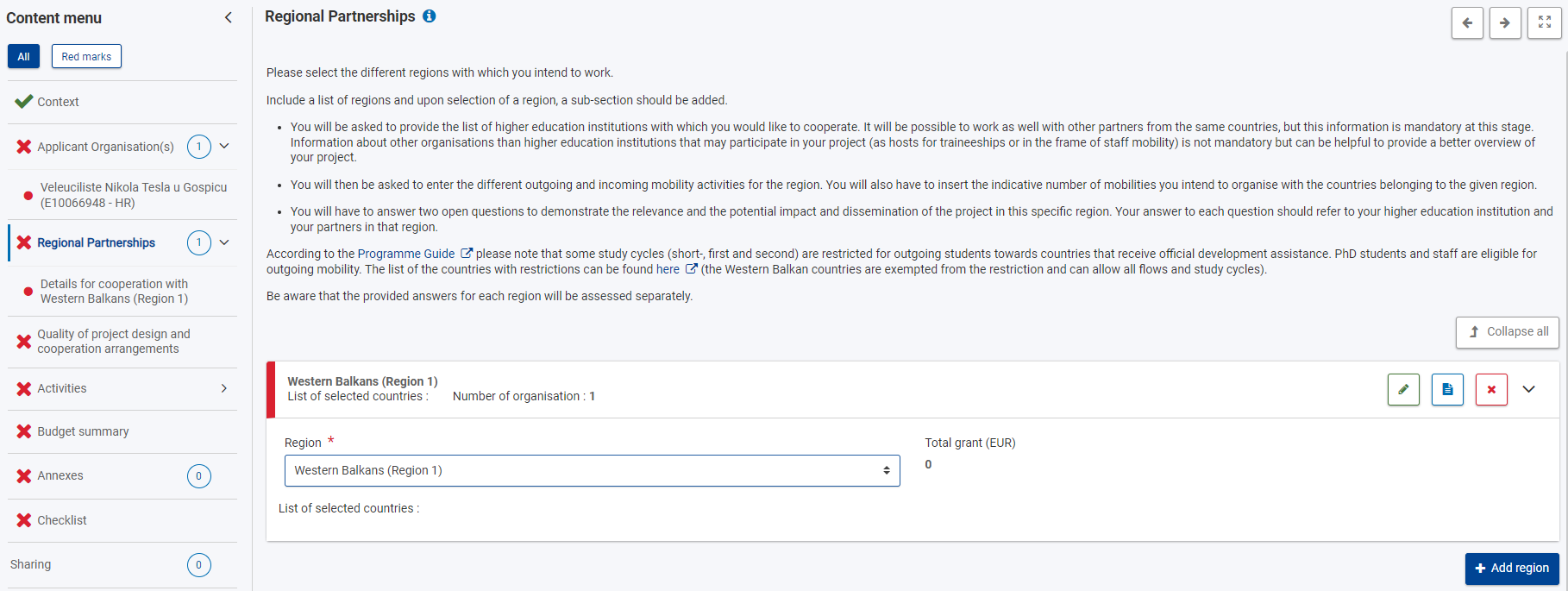 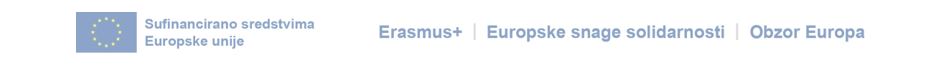 Ispunjavanje prijavnog obrazcaRegionalna partnerstva
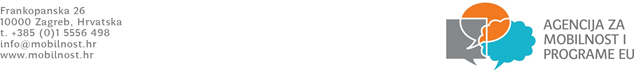 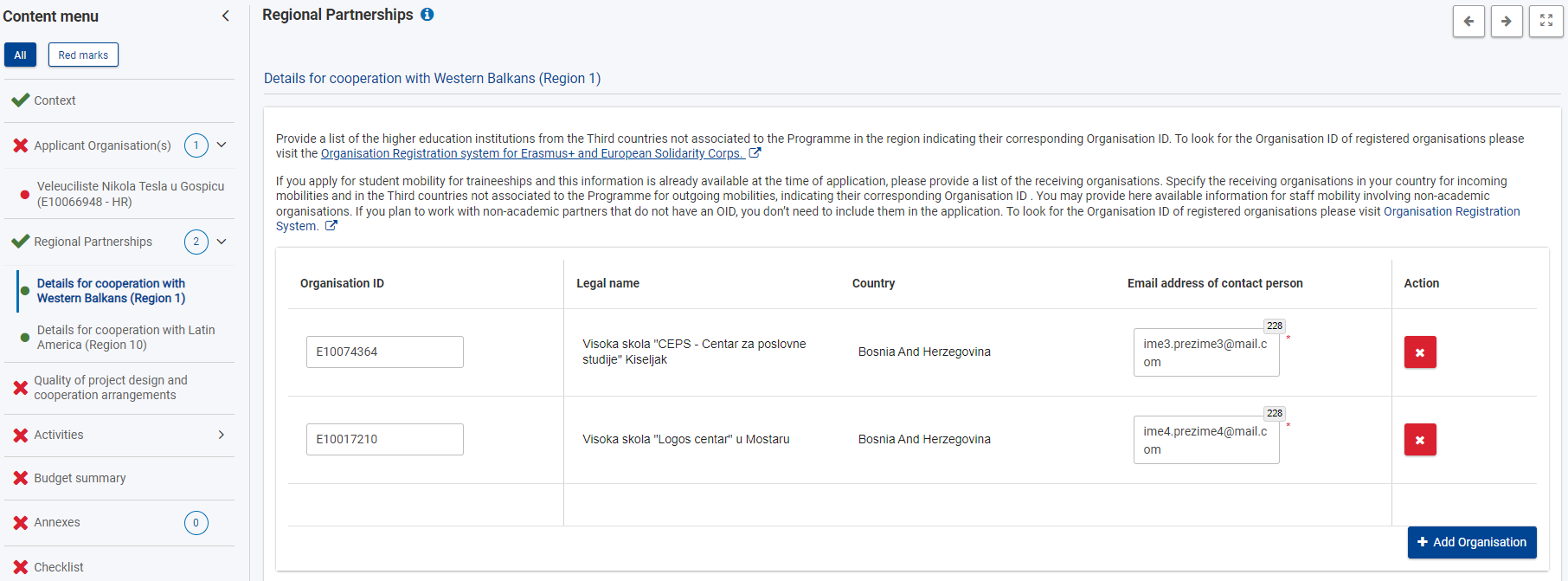 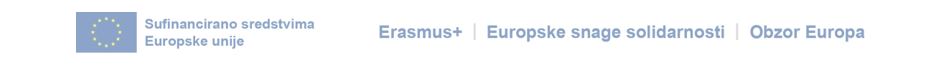 Ispunjavanje prijavnog obrazcaRegionalna partnerstva
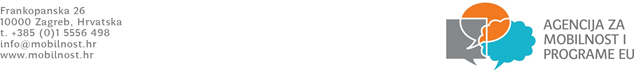 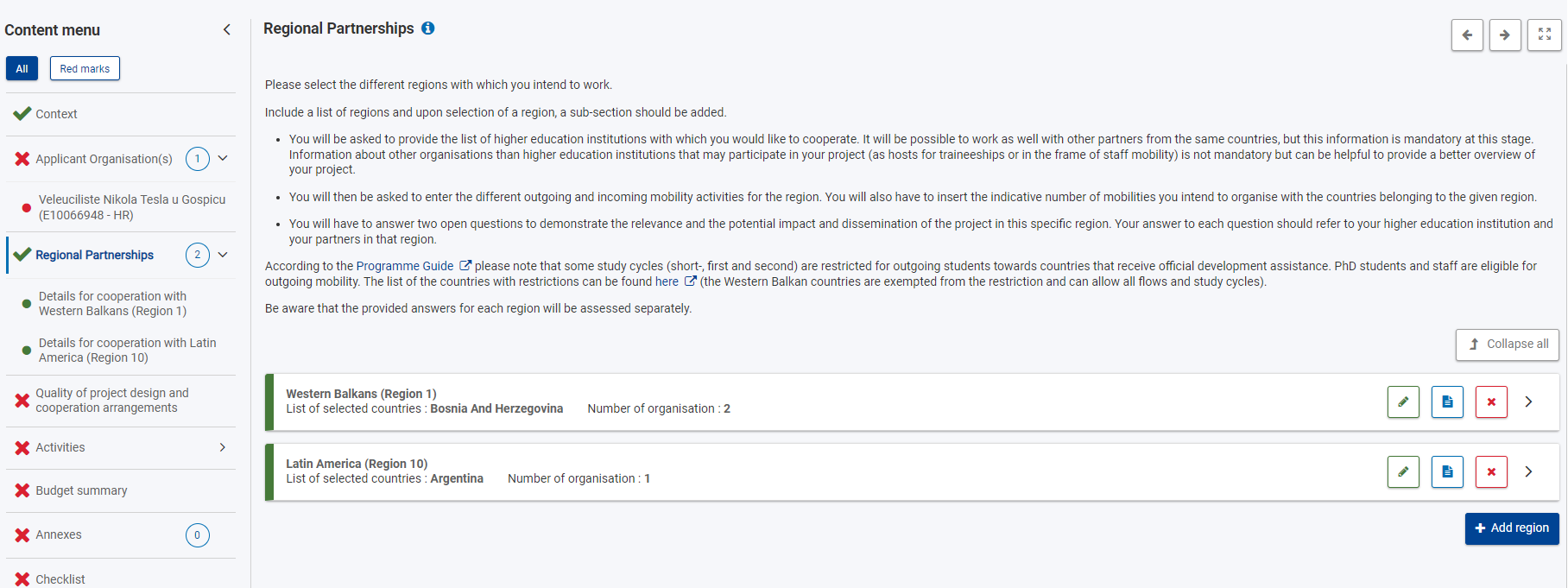 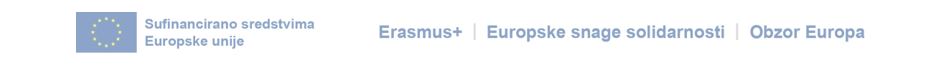 Ispunjavanje prijavnog obrazcaKvalitativna pitanja
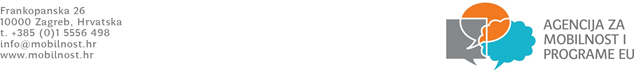 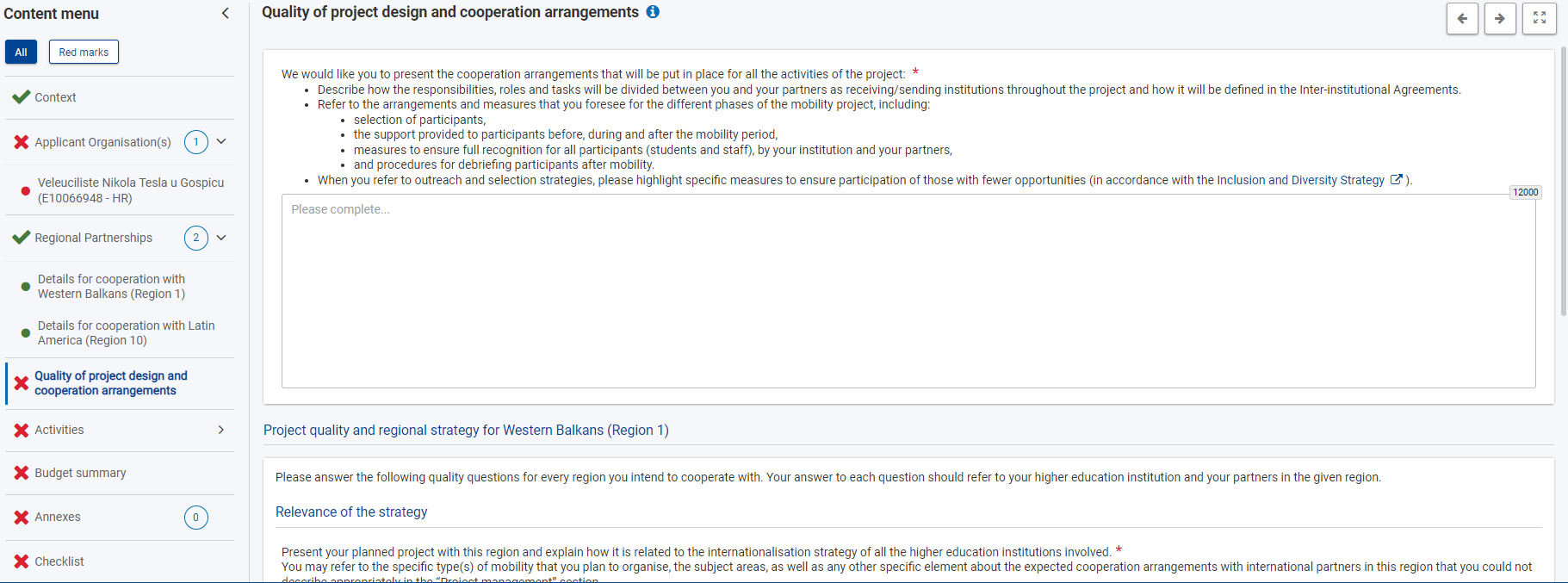 Odgovor na ovo kvalitativno pitanje piše se samo jednom za cijeli projekt.
maksimalno 12 000 znakova
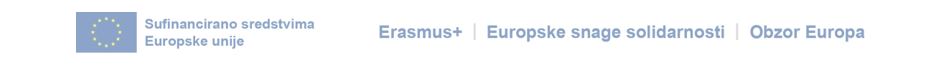 Ispunjavanje prijavnog obrazcaKvalitativna pitanja
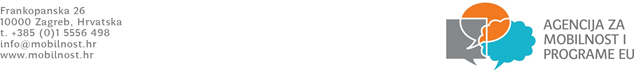 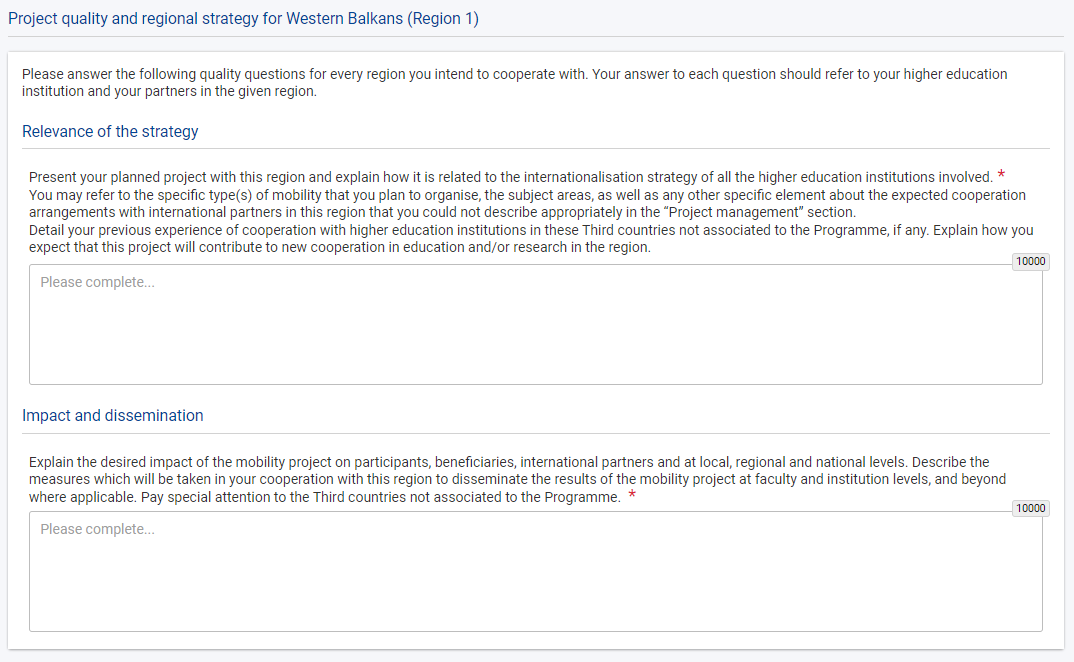 „Relevance of the strategy“ i „Impact and dissemination“ – pišu se jednom za svaku pojedinu regiju (bez obzira na broj partnerskih ustanova unutar pojedine regije)
maksimalno 10 000 znakova
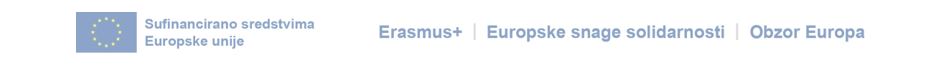 Ispunjavanje prijavnog obrazcaKvalitativna pitanja
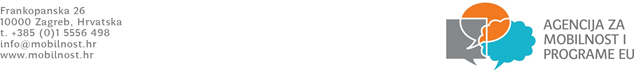 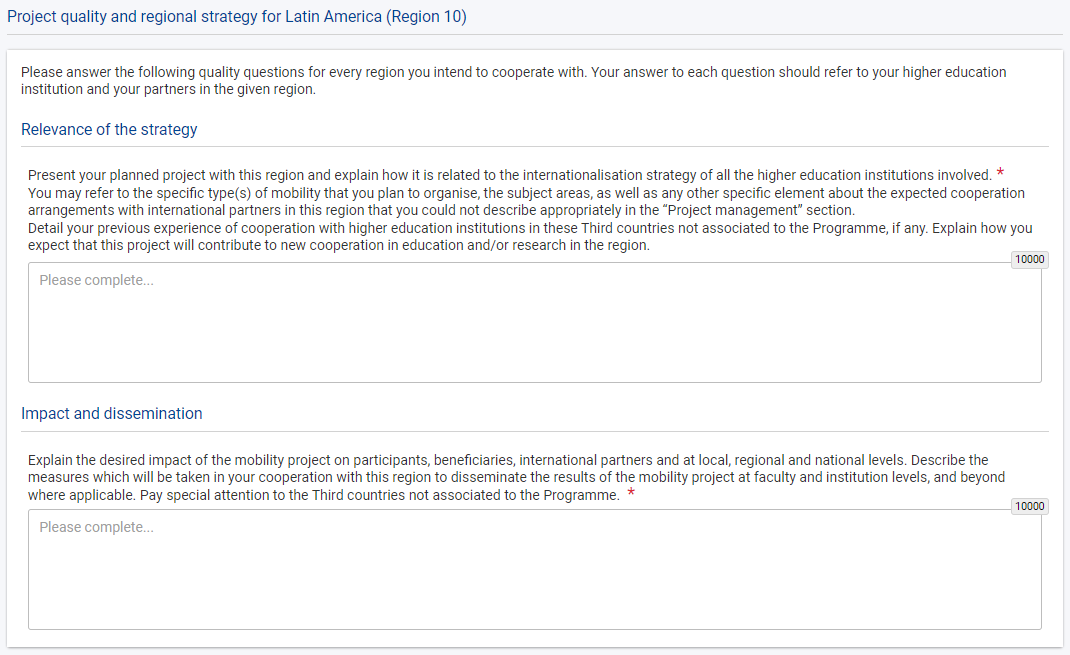 „Relevance of the strategy“ i „Impact and dissemination“ – pišu se jednom za svaku pojedinu regiju (bez obzira na broj partnerskih ustanova unutar pojedine regije)
maksimalno 10 000 znakova
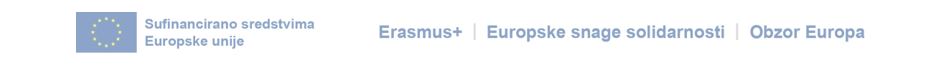 Ispunjavanje prijavnog obrazcaAktivnosti
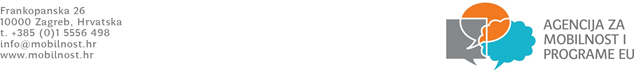 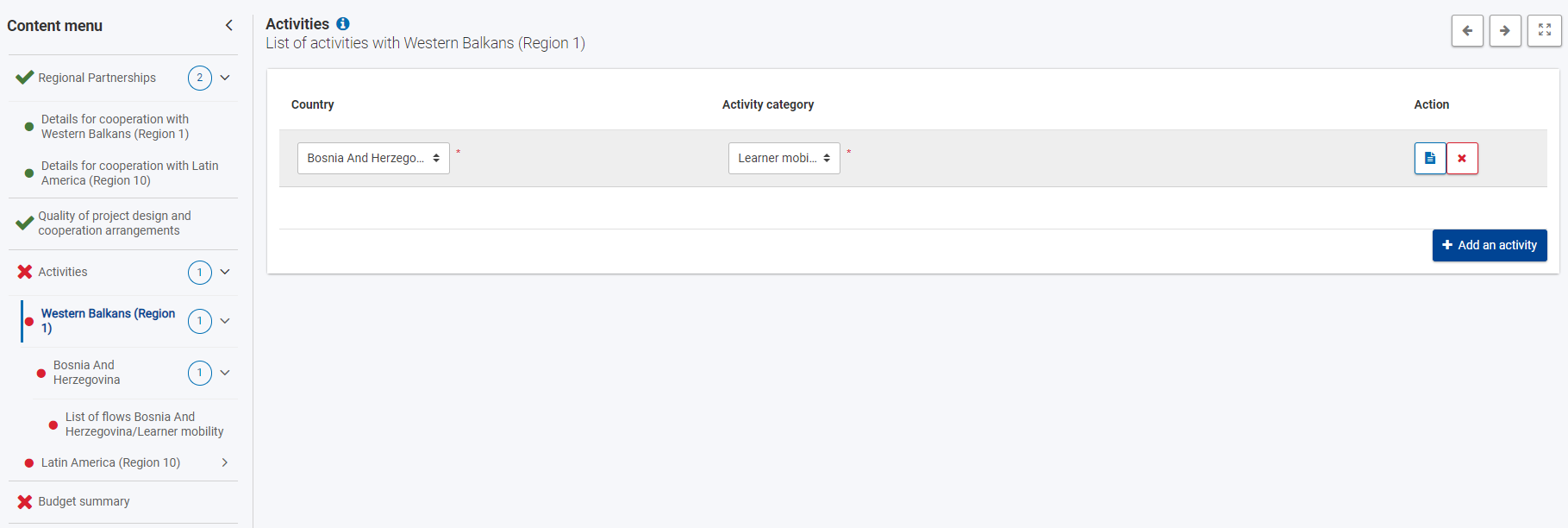 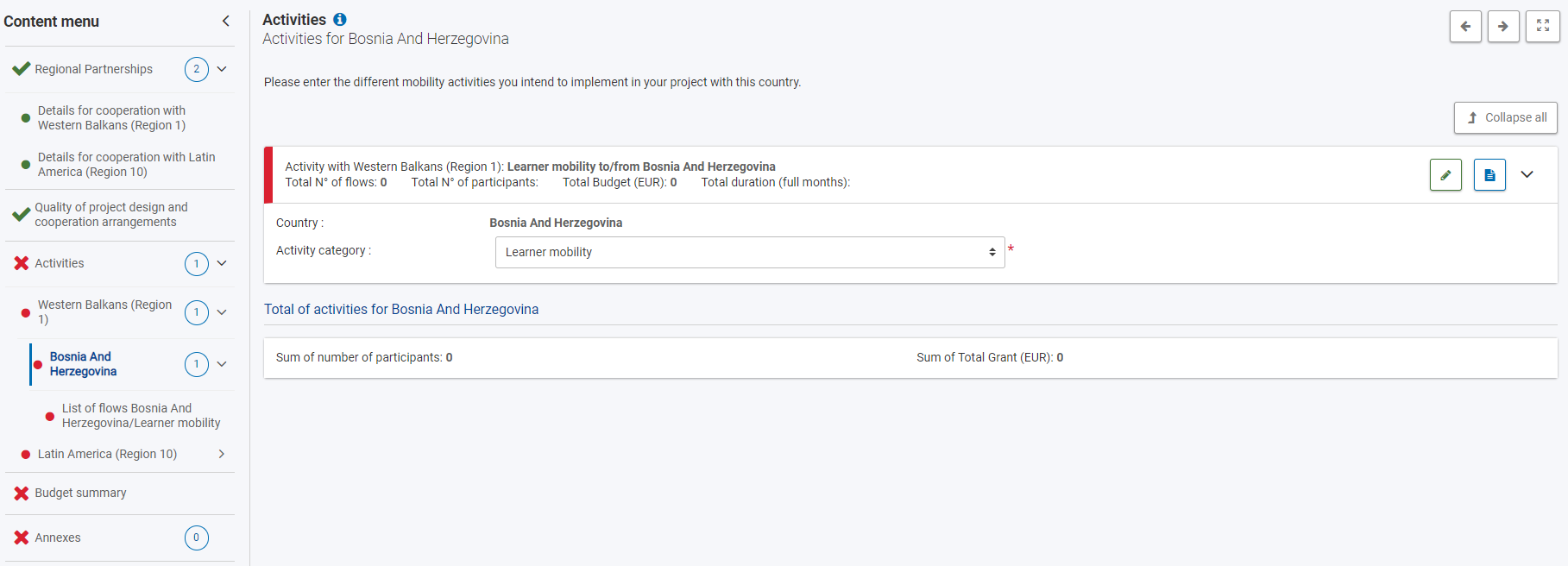 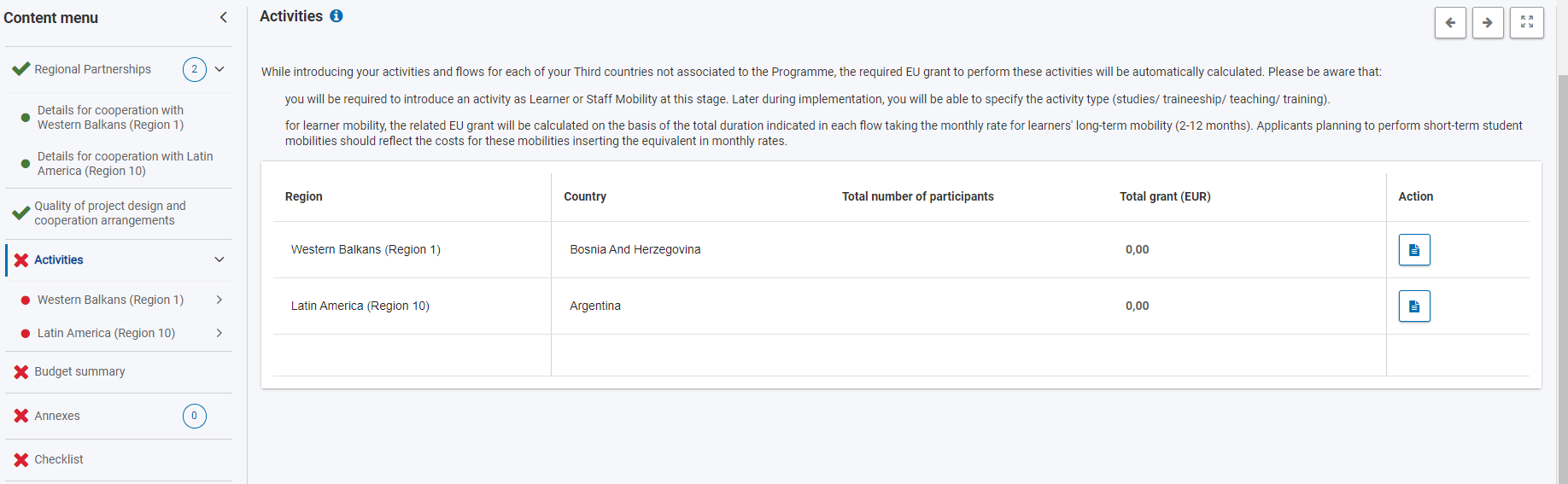 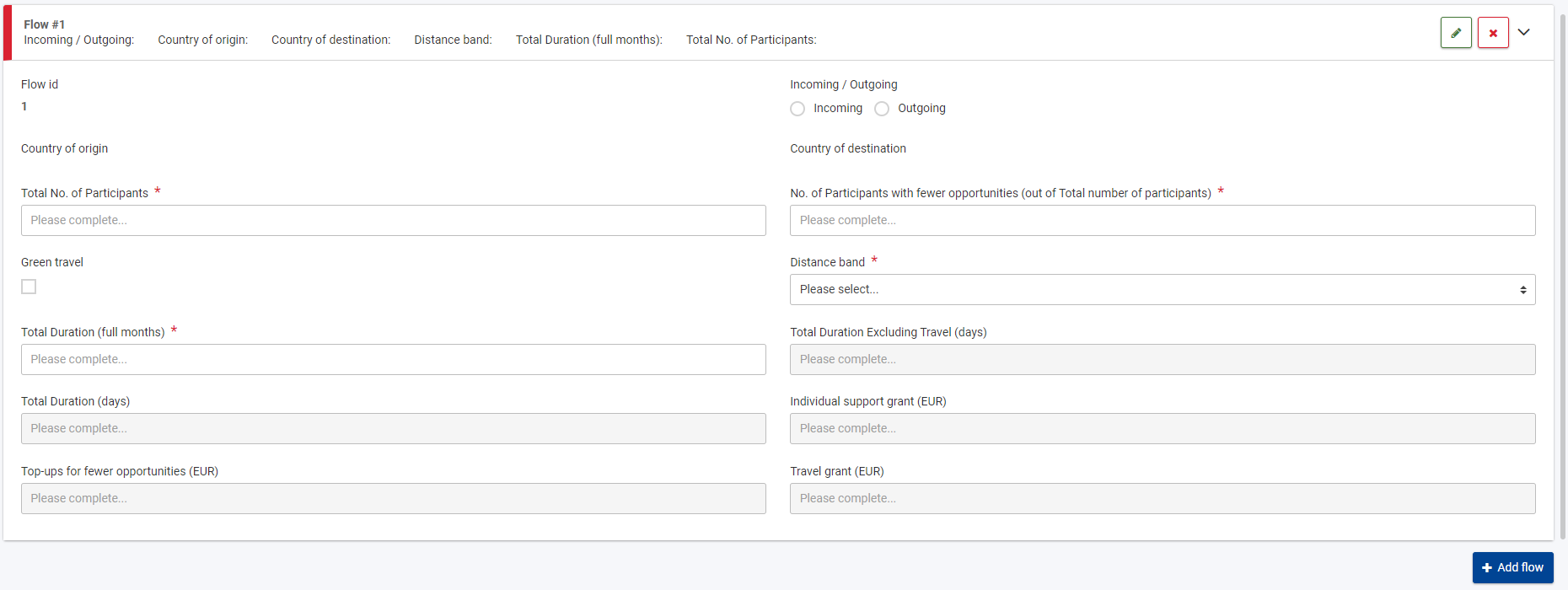 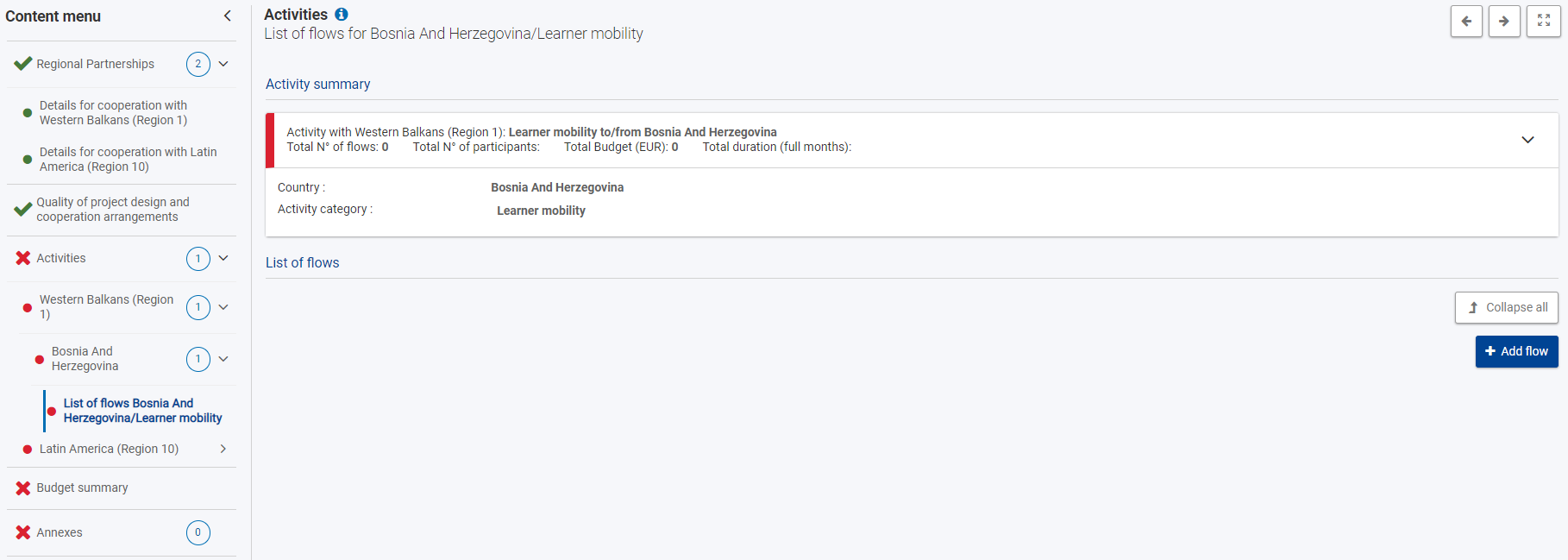 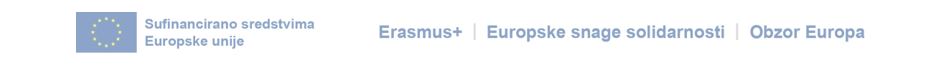 Ispunjavanje prijavnog obrazcaSažetak proračuna
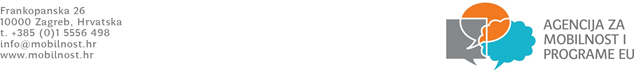 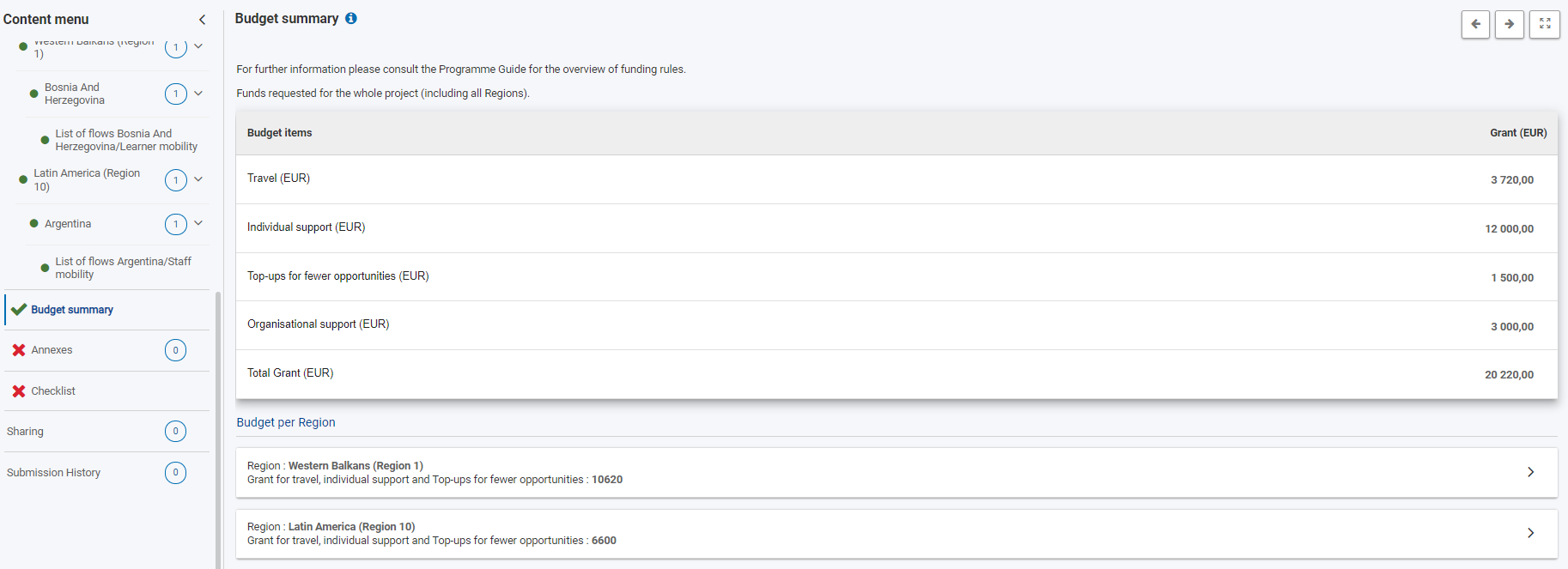 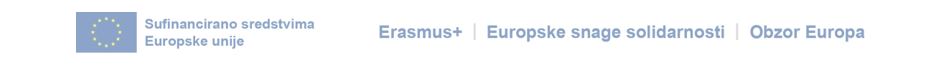 Ispunjavanje prijavnog obrazcaPrilozi
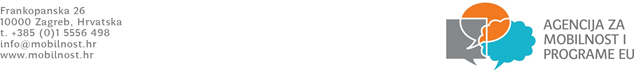 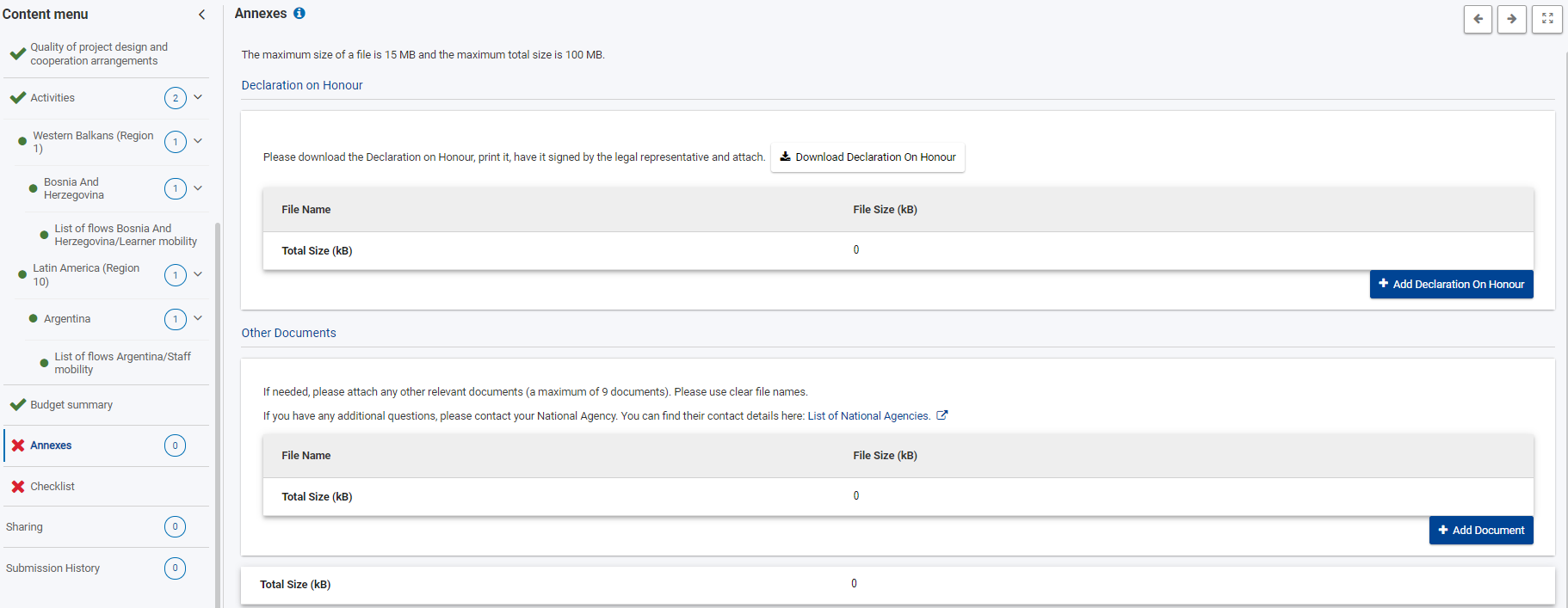 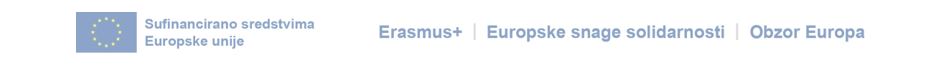 Ispunjavanje prijavnog obrazcaPrilozi – Izjava časti
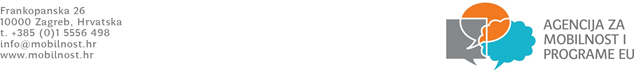 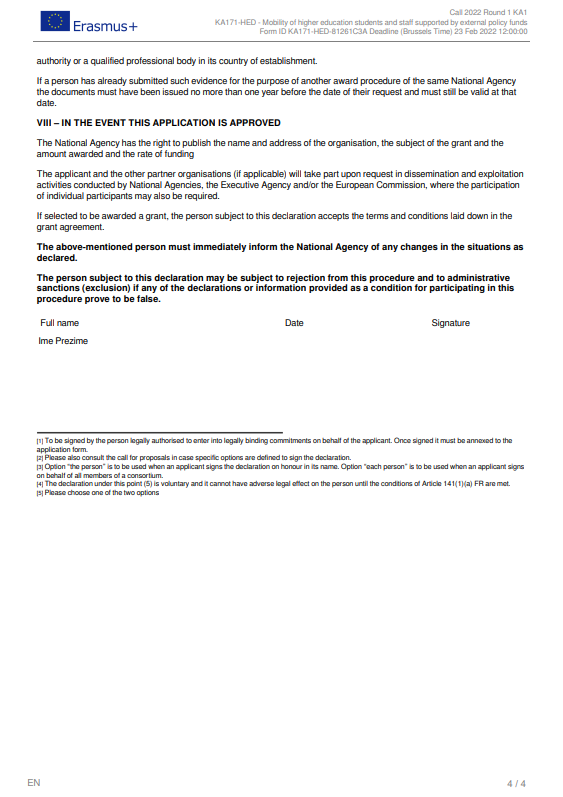 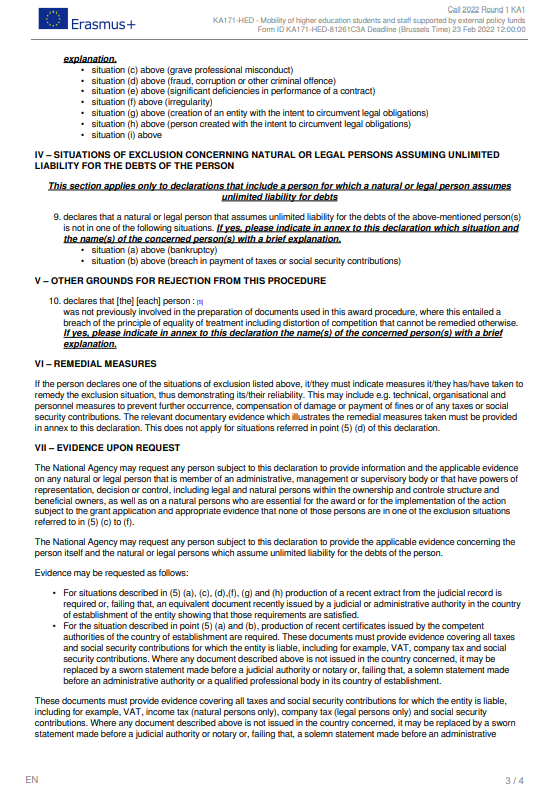 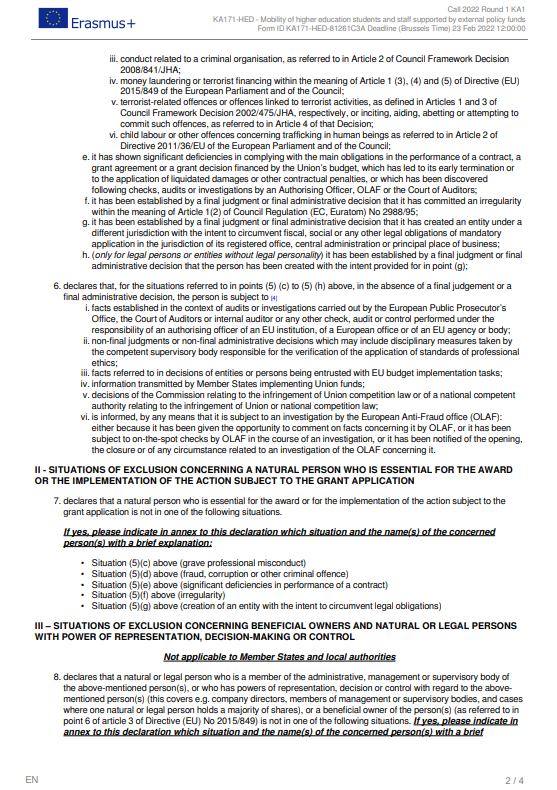 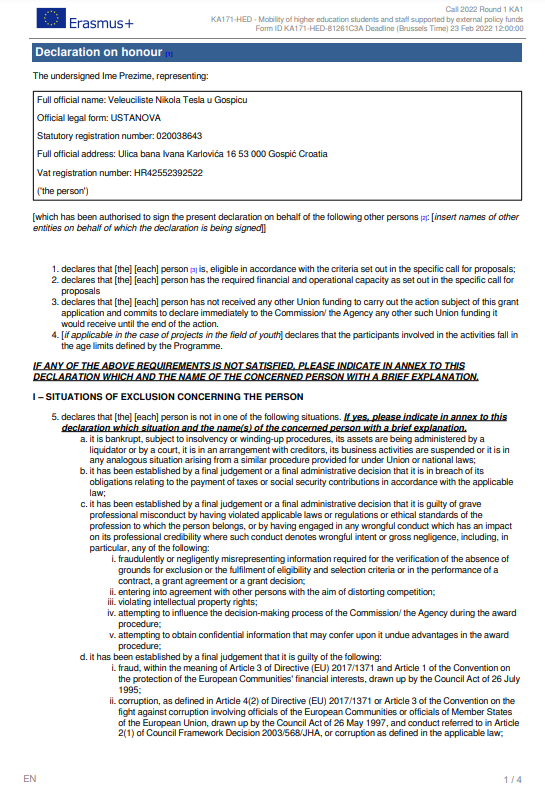 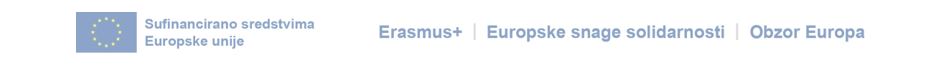 Ispunjavanje prijavnog obrazcaChecklist
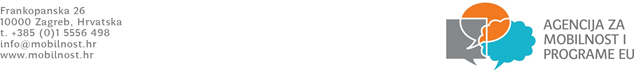 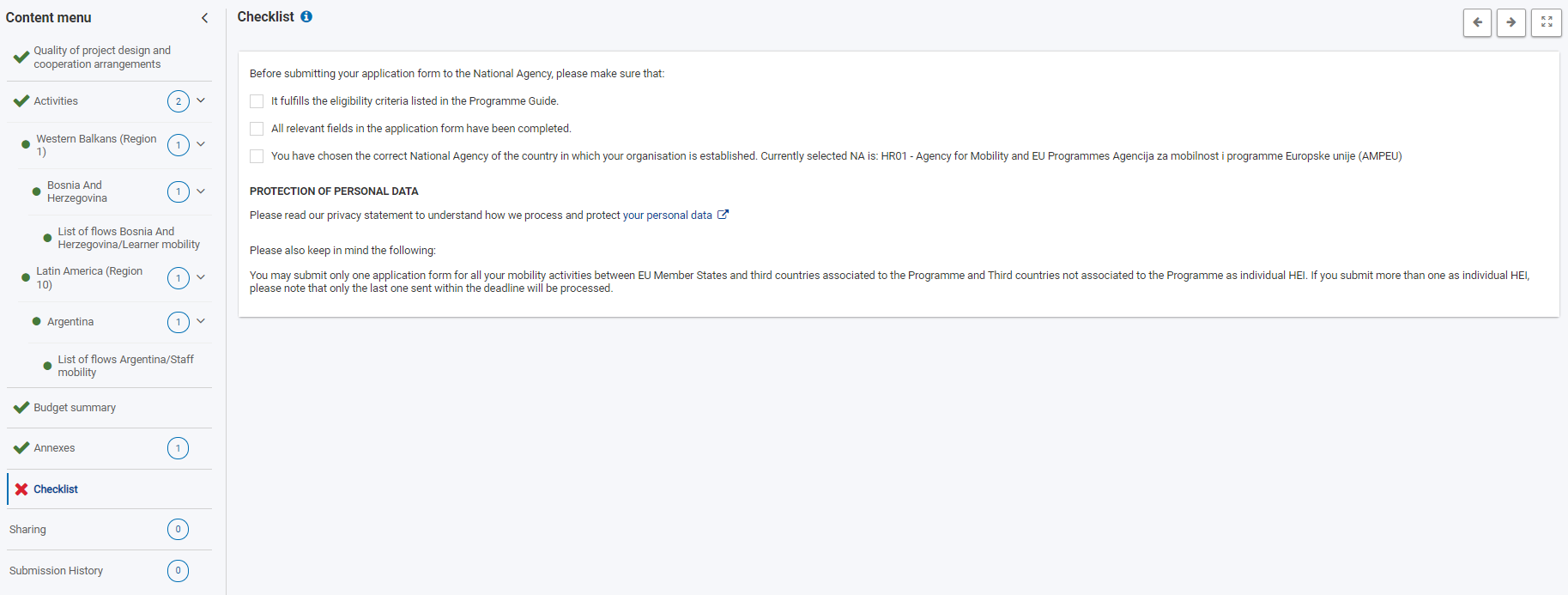 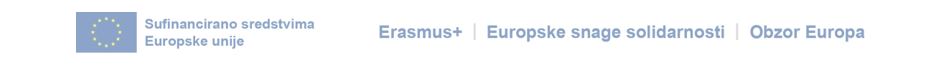